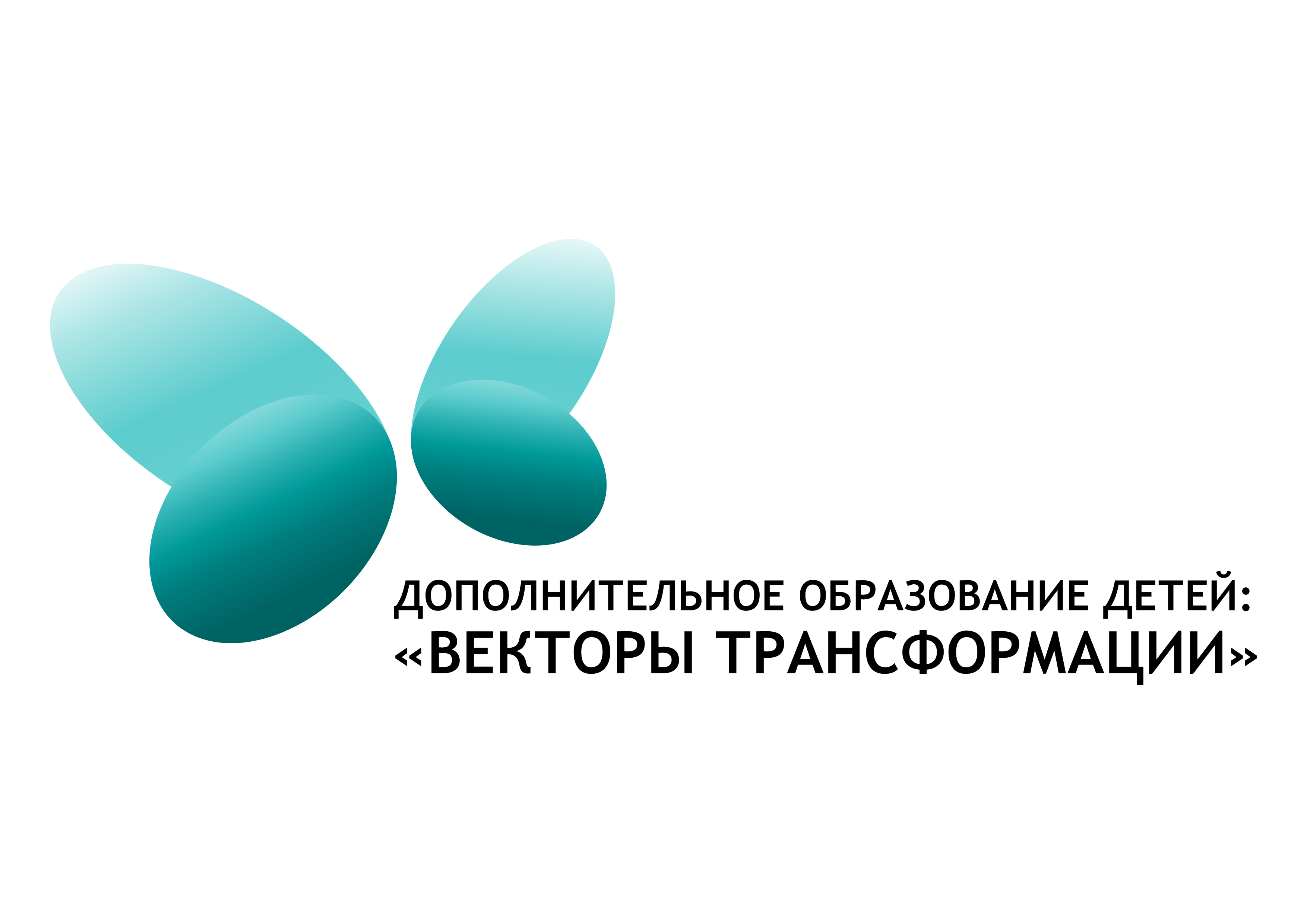 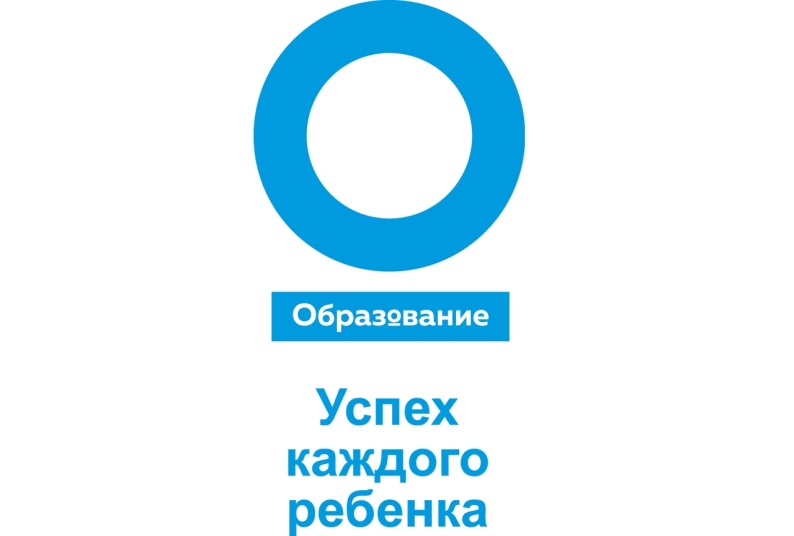 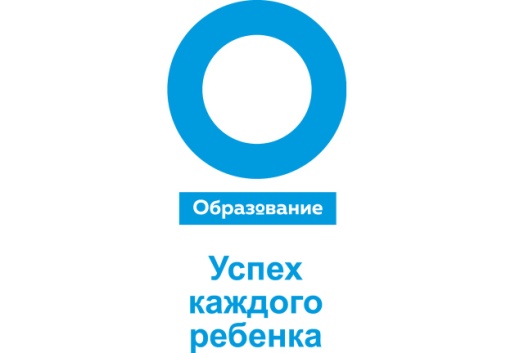 ЭКОСТАНЦИЯ - новый образовательный формат разноуровневого экологического образования
Иванов Антон Михайлович
Директор 
ГБУ ДО КО «Эколого-биологический центр «Следово»
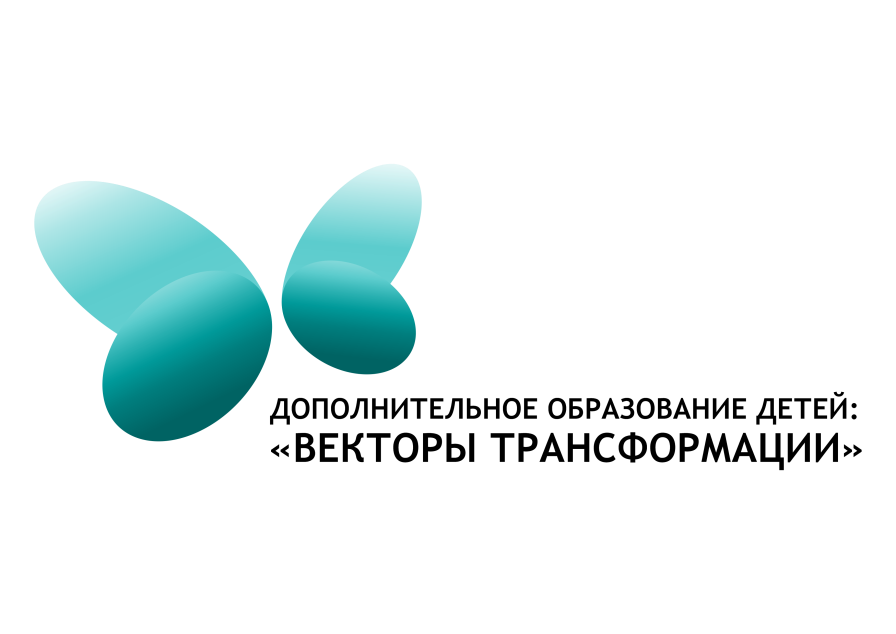 ЭКОСТАНЦИЯ – современная организационно-методическая модель обновления дополнительного образования естественнонаучной направленности, реализуемая в организационной форме создания структурного подразделения в образовательной организации любого типа, реализующей в соответствии с лицензией по подвиду «дополнительное образование детей и взрослых» дополнительные общеобразовательные программы естественнонаучной направленности по 6 профильным направлениям:
«Агро»,
«Био»,
«Экомониторинг»,
«Лесное дело»,
«Проектирование»,
«Профи»,
соответствующим приоритетным направлениям развития науки, технологий и техники в Российской Федерации и перечню критических технологий в Российской Федерации.
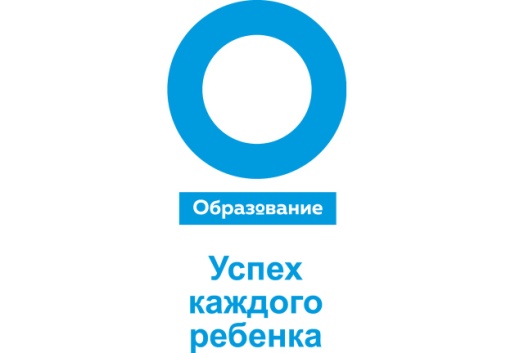 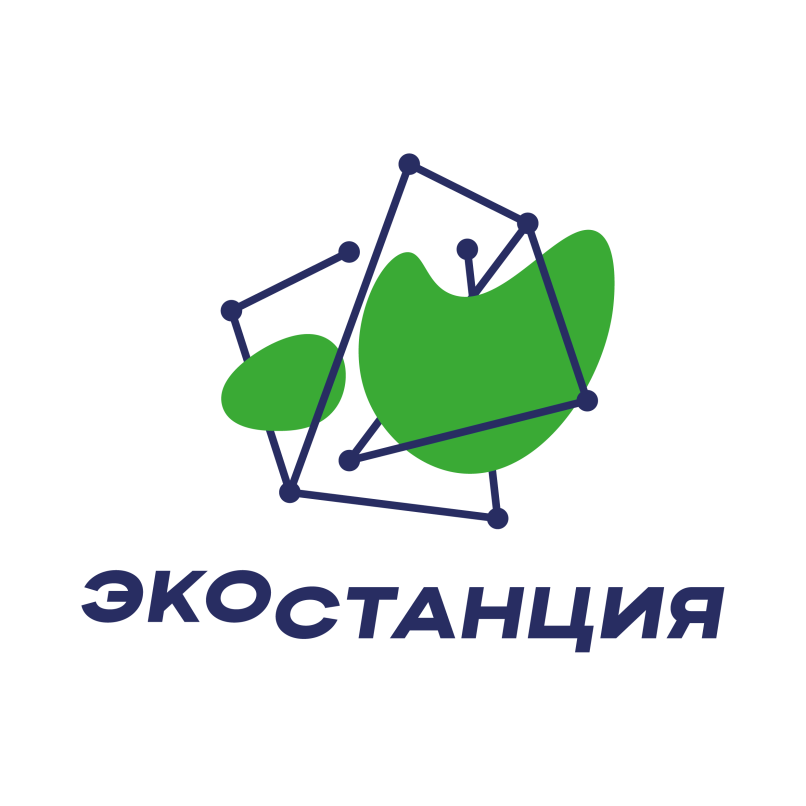 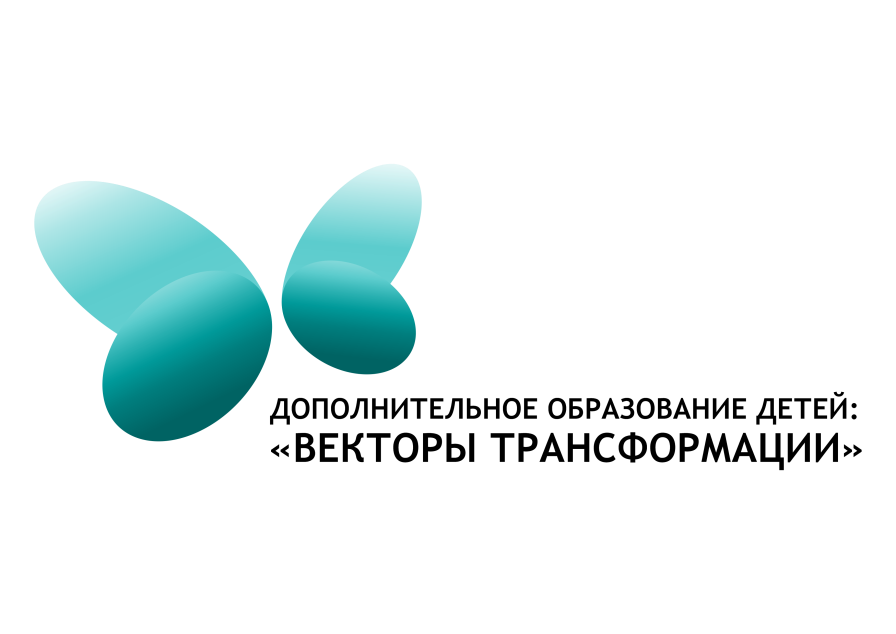 Цель ЭКОСТАНЦИИ – создание современной практико-ориентированной, мотивирующей образовательной среды, ориентированной на удовлетворение индивидуальных и коллективных потребностей обучающихся в интеллектуальном и духовно-нравственном развитии, формировании у детей и молодежи естественнонаучной грамотности, а также подготовка кадрового резерва для работы в сфере актуальных и перспективных профессий в области естественных наук.
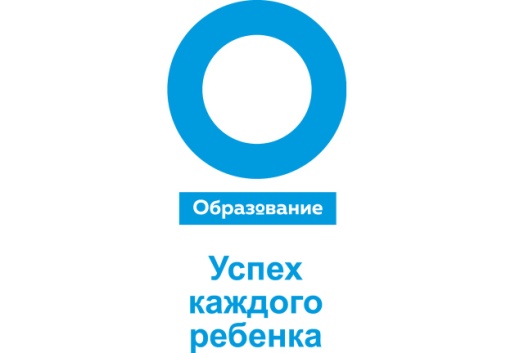 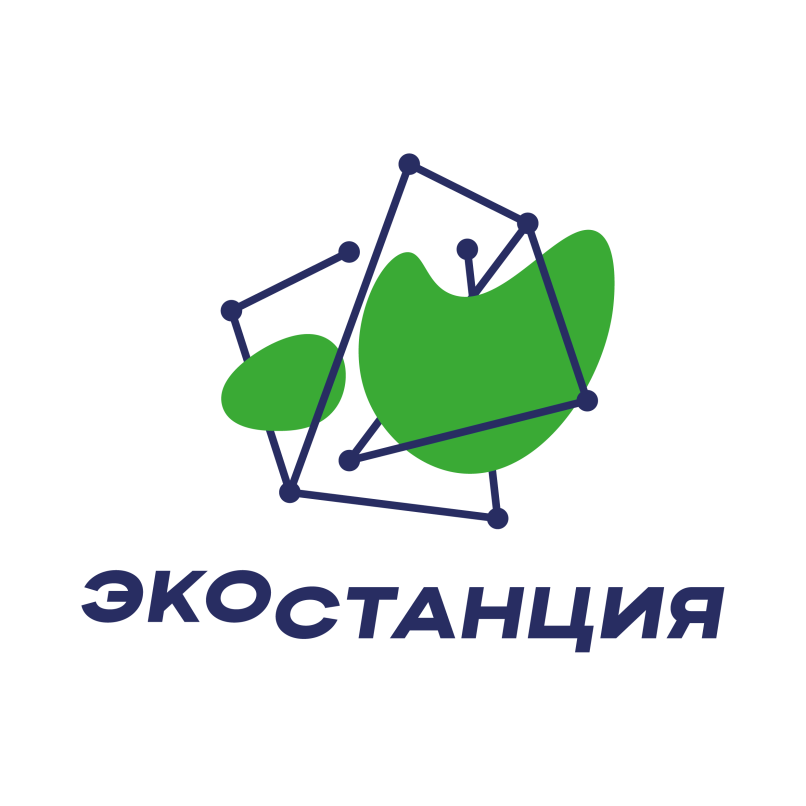 Основные задачи ЭКОСТАНЦИИ:
Создание современной инфраструктуры, а внутри нее – образовательной практико-ориентированной среды, обеспечивающей формирование у детей и молодежи любви и ответственного отношения к окружающей природе, Родине, семье;
Формирование условий для исследовательской и проектной деятельности обучающихся;
Обеспечение доступа молодежи к высокотехнологичному научно-исследовательскому оборудованию и технологиям;
Профессиональная ориентация детей и молодежи на получение фундаментального естественнонаучного образования, научные исследования.
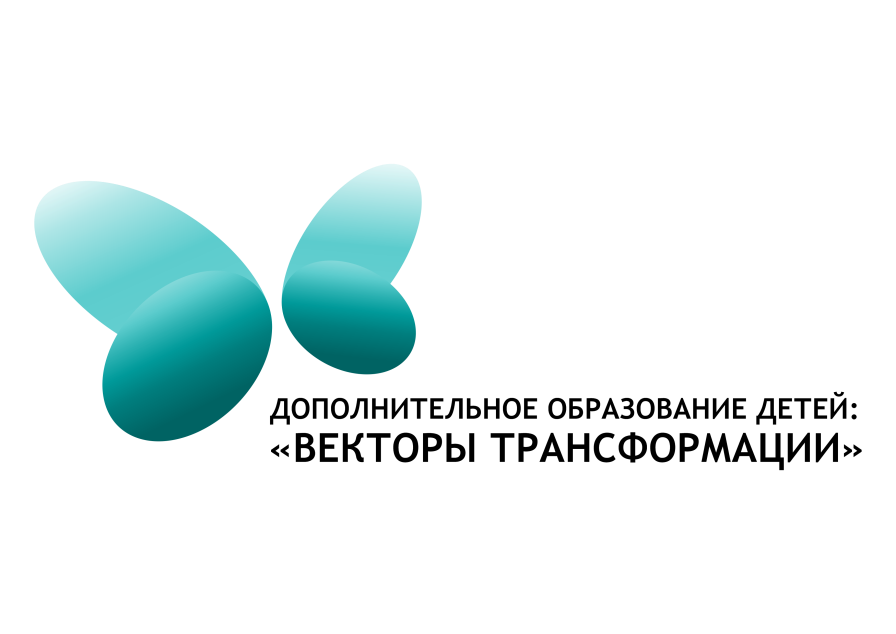 Функции ЭКОСТАНЦИИ:
разработка, апробация и распространение современных вариативных и востребованных дополнительных общеобразовательных программ нового поколения по естественнонаучной направленности в тесной взаимосвязи с профессиональными образовательными и научными организациями, природоохранными учреждениями, ведущими производственными предприятиями и компаниями, негосударственным сектором, в том числе с использованием сетевой формы реализации дополнительных общеобразовательных программ;
реализация модели адресной работы с детьми с ограниченными возможностями здоровья, детьми с инвалидностью, детьми, находящимися в трудной жизненной ситуации, с одаренными детьми в рамках реализации дополнительных общеобразовательных программ  естественнонаучной направленности;
организация дополнительного профессионального образования в целях совершенствования профессиональных компетенций педагогических кадров сферы дополнительного образования детей естественнонаучной направленности по программам ЭКОстанции;
внедрение проектного управления в деятельность ЭКОстанции;
организация и проведение муниципальных и региональных мероприятий в сфере естественнонаучной направленности;
формирование и развитие института наставничества и волонтерства для сопровождения исследовательских и проектных инициатив обучающихся в естественнонаучной сфере.
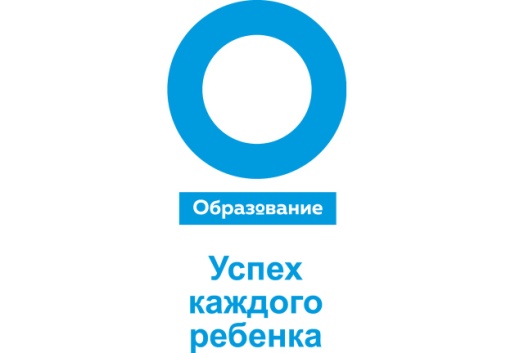 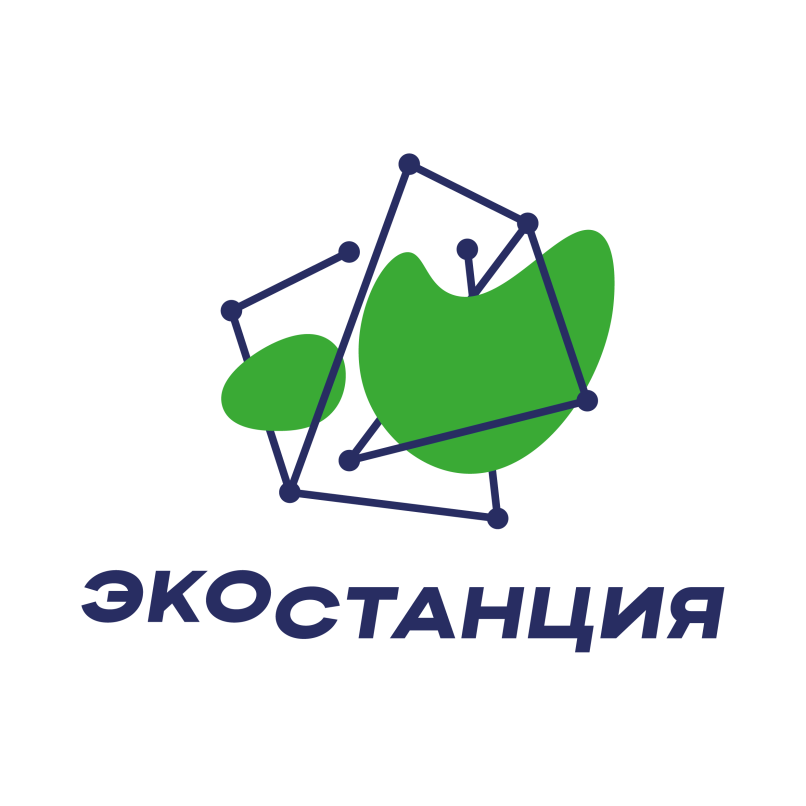 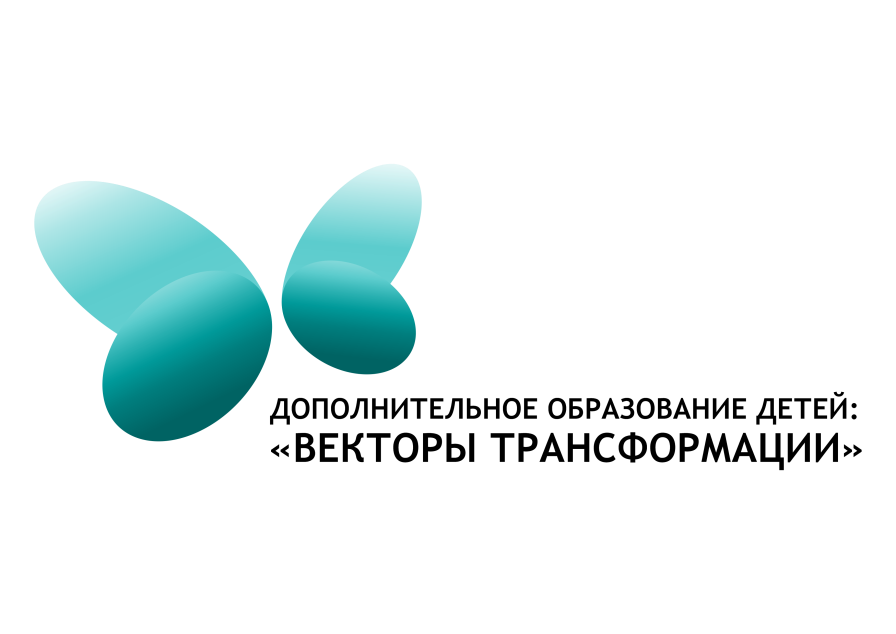 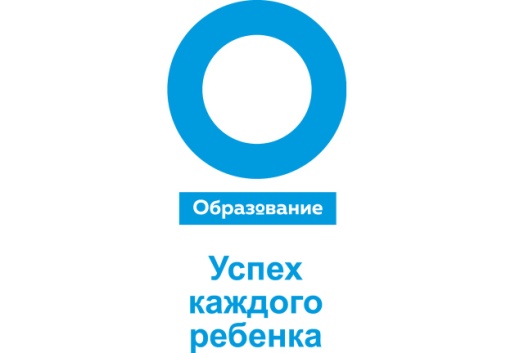 Профильные направления деятельности Экостанции:
«Агро» 

«Био»
 
«Экомониторинг» 

«Лесное дело» 

«Проектирование» 

«Профи»
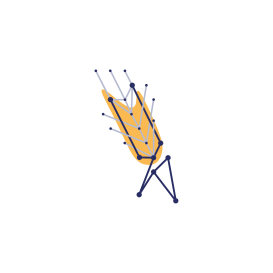 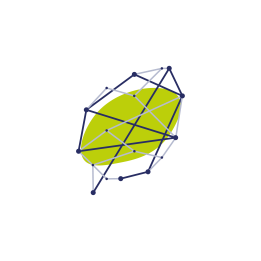 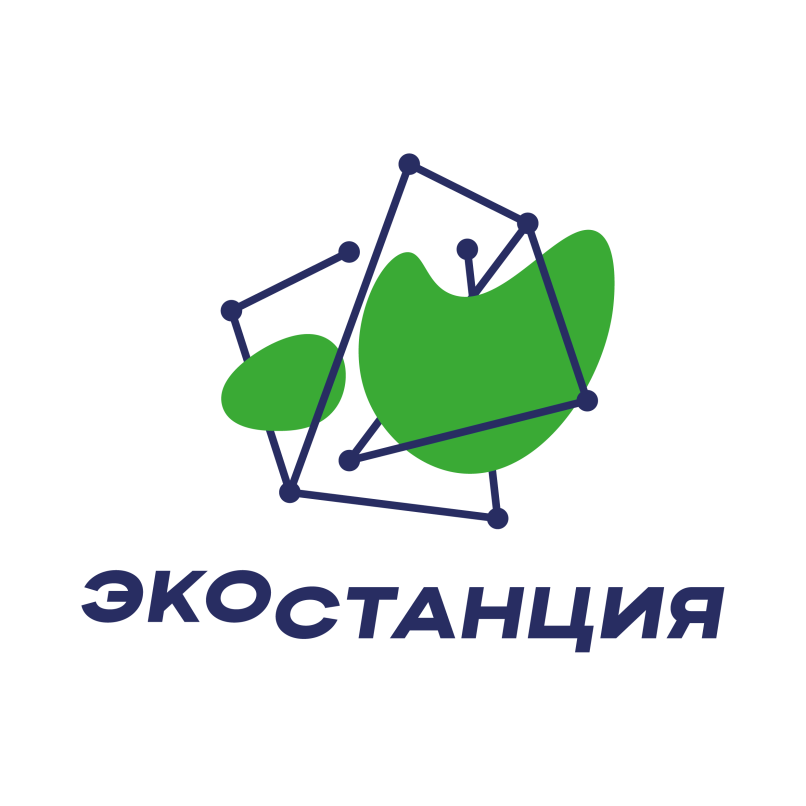 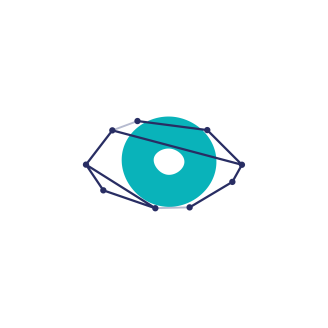 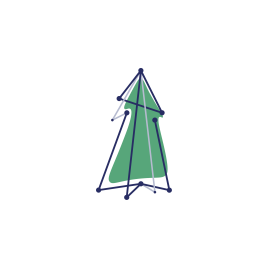 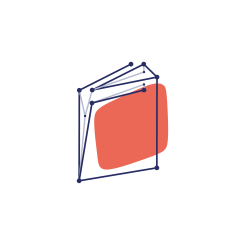 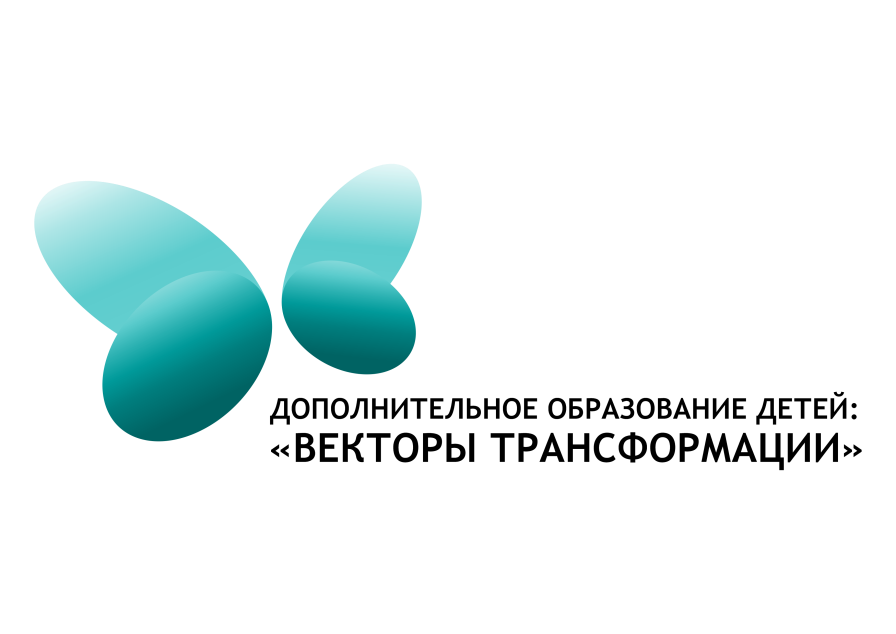 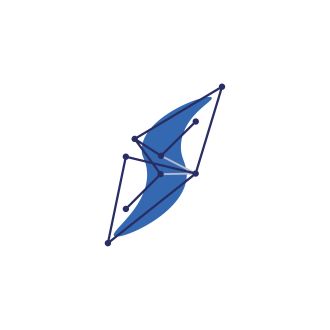 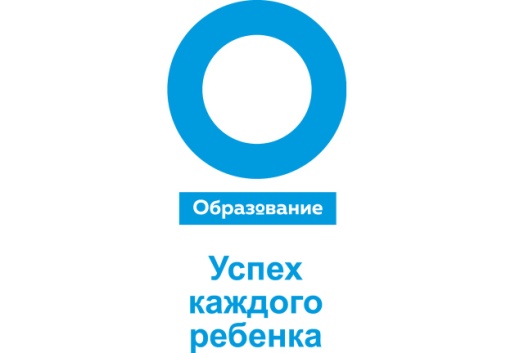 Организация образовательного процесса Экостанции:
Образовательная деятельность Экостанции осуществляется по дополнительным общеобразовательным программам естественнонаучной направленности, разработанными на основе модульного принципа, в соответствии с шестью направлениями деятельности.

Механизмы совершенствования программ:
Обновление содержания дополнительных общеобразовательных программ и методов обучения на основе программного подхода; 
Создание условий для построения обучающимися индивидуального учебного плана и возможности непрерывного образования;
Конвергентный подход в разработке дополнительных образовательных программ;
Модульный подход;
Использование в реализации дополнительных образовательных программ современных методов и форматов обучения;
Ориентация дополнительных образовательных программ на образовательные потребности и интересы обучающихся, а также приоритетные направления социально-экономического развития региона.
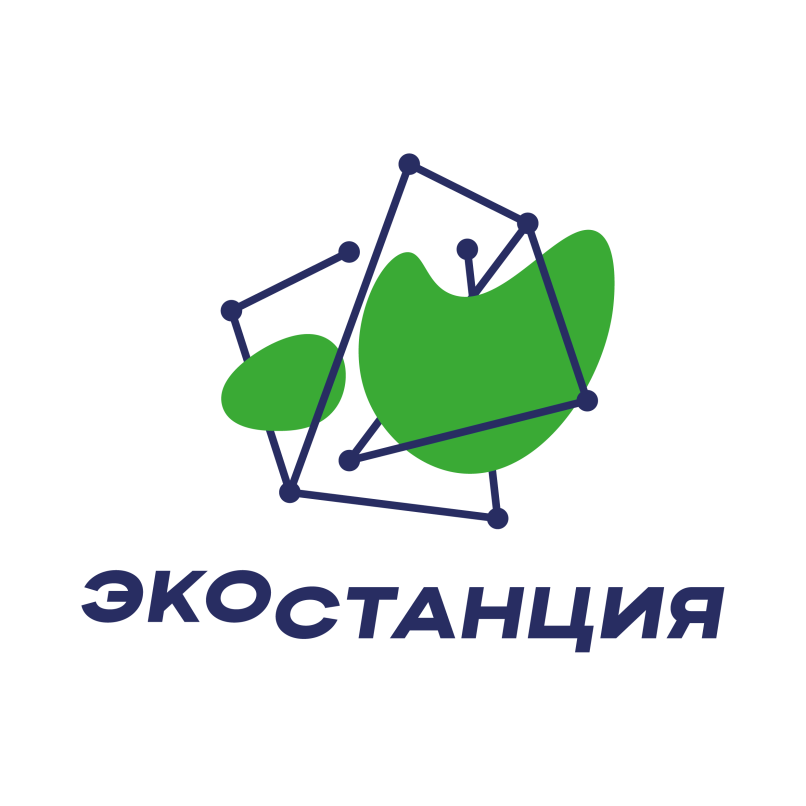 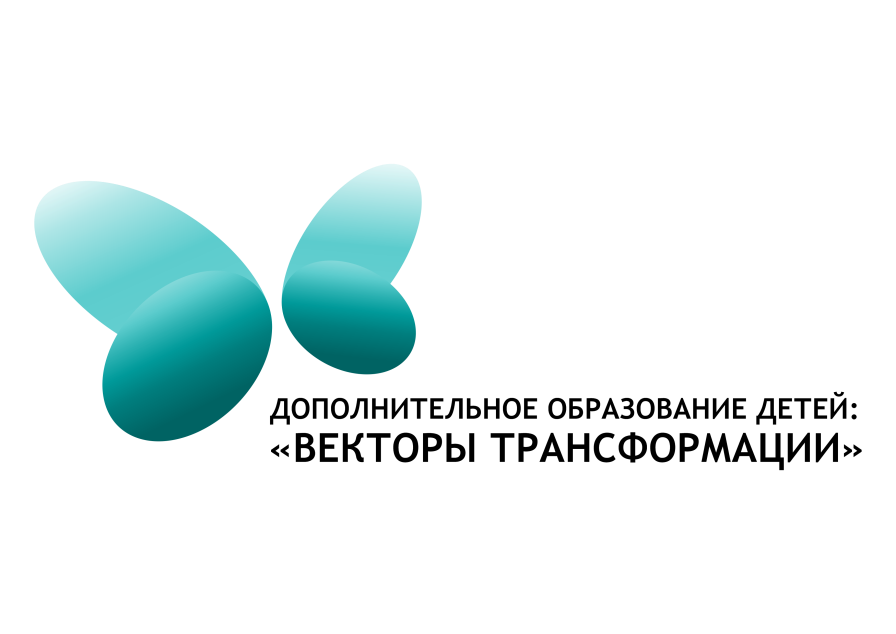 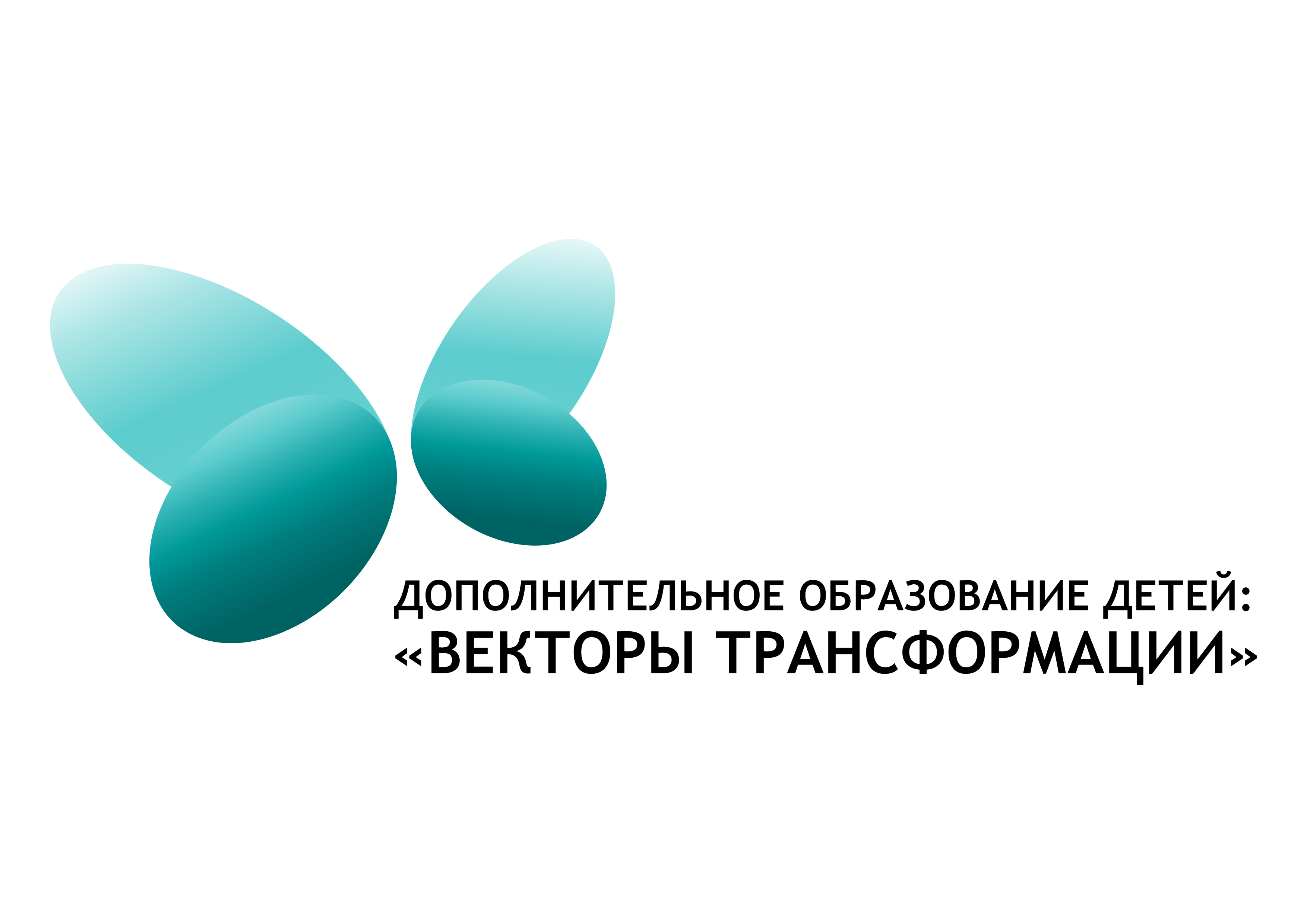 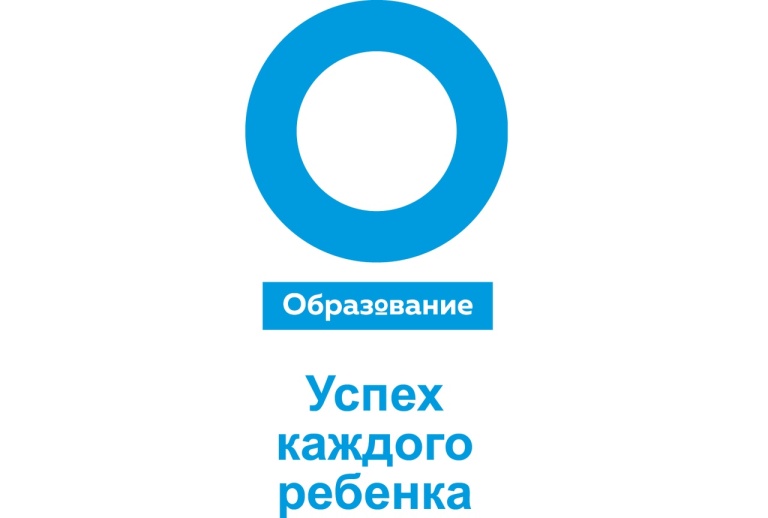 СПАСИБО ЗА ВНИМАНИЕvk.com/rmcko